32nd Sunday in Ordinary Time
Monday 6th November 2023
My question to you from last week…

How can we serve?
Matthew 25:1-13
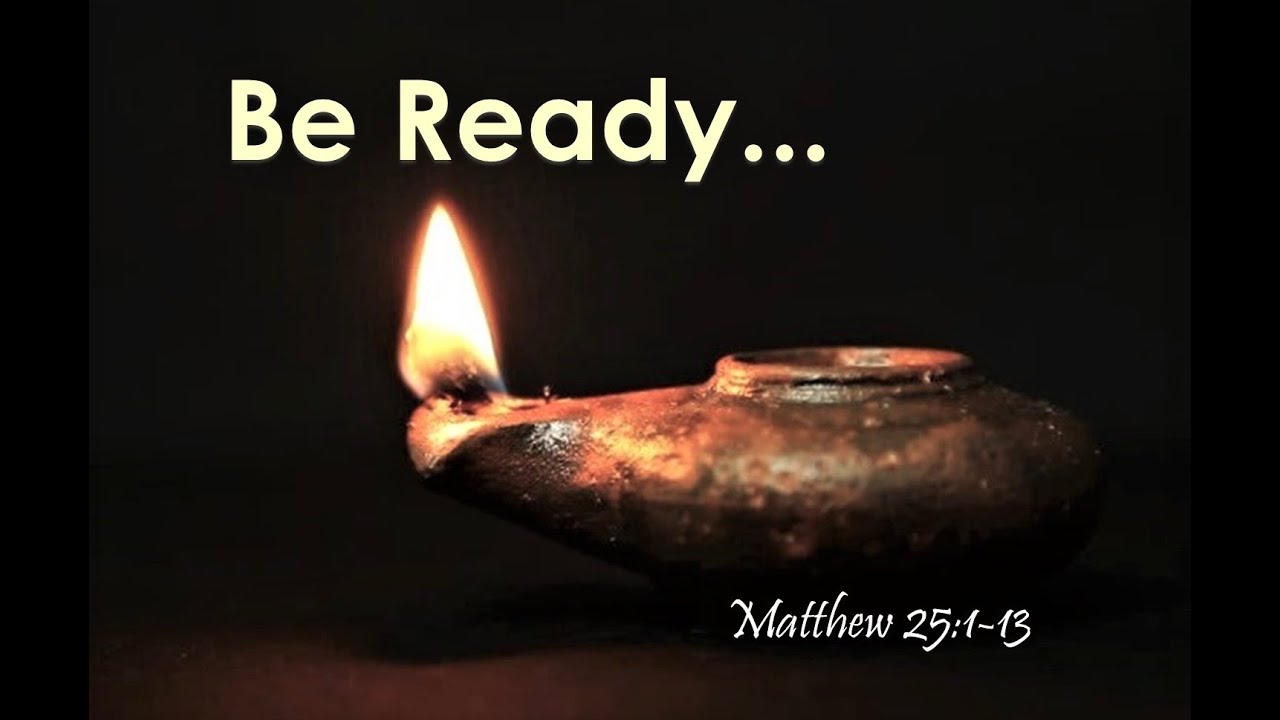 In the Gospel story, who was ready and who was not?What did they need to be ready for?What do we need to be ready for?
God loves us deeply, every single one of us. When we sin we turn away from Him.He never turns away from us!
For next week - My question to you…How can we be ready?
As the deer pants for the water,So my soul longs after You.You alone are my heart's desireAnd I long to worship You.Chorus:
You alone are my strength, my shield,To You alone may my spirit yield.You alone are my heart's desireAnd I long to worship You.I want You more than gold or silver,Only You can satisfy.You alone are the real joy-giverAnd the apple of my eye.
Chorus
You're my Friend and You are my Brother,Even though You are a King.I love You more than any other,So much more than anything.
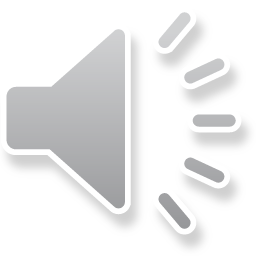 November prayer
Eternal rest grant unto them , O Lord,
and let perpetual light shine upon them.
May the souls of the faithful departed, through the mercy of God, rest in peace.
Amen